Dialta toiselle siirtyminen, versio 2010
Tarken-
nukset
1
2
Kaikki vaihto-
ehdot esiin
3
Siirtymät
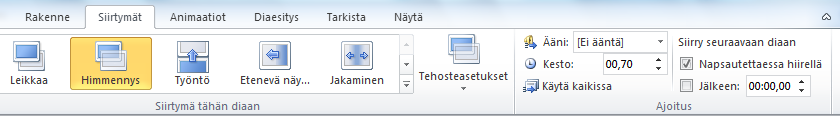 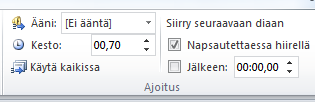 4
Lopuksi:
Käyttöön kaikkiin dioihin
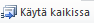 5
Hyvä?
Huonompi?
Siirtymät
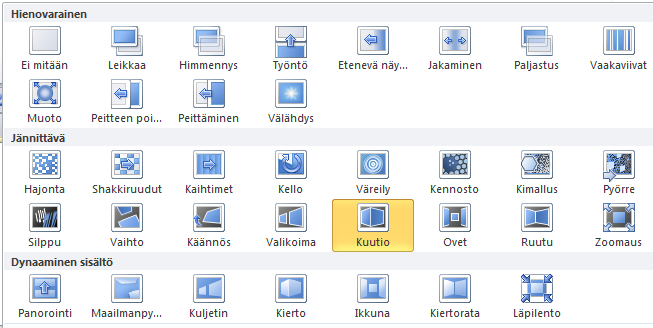 Versioero siirtymissä
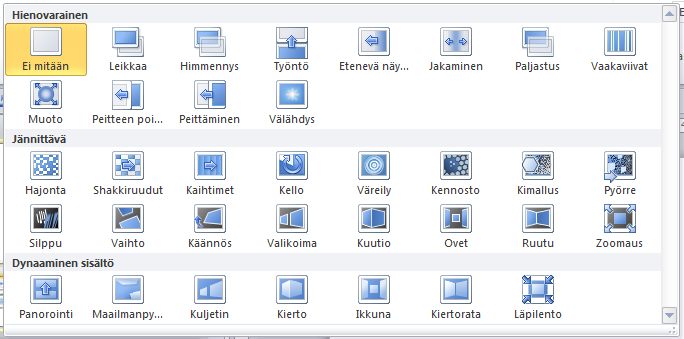 Version 2010 mahdol-lisuudet
Yhteen-sopivuus mahdol-lisuudet
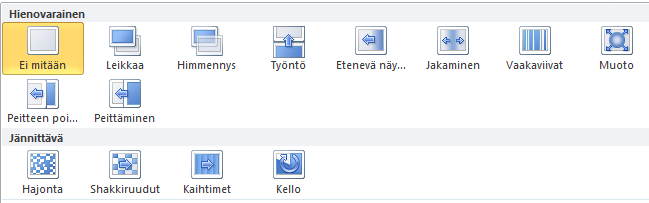 Työkaluja
kirves
saha
vasara
naula
vatupassi
Maalausvälineitä
pensseli
lakka
maali
hiekkapaperi
ruuvimeisseli
Keittiötarvikkeita
pata
kattila
vatkain
paistinpannu
Ruokailuvälineitä
veitsi
haarukka
lusikka
lasi
muki
Tietokonetarvikkeita
kovalevy
näyttö
näppäimistö
hiiri
siirrettävä levyasema
skanneri
Autotarvikkeita talvelle
pressu
raaputin
lohkolämmitin
sisätilalämmitin
Kodinkoneita
jääkaappi
hella
pakastin
mikroaaltouuni
kylmäkaappi
Kodin elektroniikkaa
televisio
videot
stereot
kotiteatteri
sähköpiano
Kirjakaupasta
kynä
kumi
terotin
lehtiö
muistilappuja
Harrastuksia
jääkiekkoilu
postimerkkeily
shakki
karate
pyöräily
ruuan laitto
Herkkuja
suklaa
jäätelö
kakku
viineri
hedelmäkarkit
Ruokia
lihapullat
lasagne
jauhelihakeitto
makaronilaatikko
hernekeitto
maksalaatikko
Hiihtovarusteita
monot
sukset
siteet
sauvat
voiteluaineet
Hiihtovaatteita
tumput
pipo
aurinkolasit
hengittävä pusero
urheiluhousut
toppahousut
Jääkiekkovälineitä
jääkiekko
maila
maalivahdin maila
suojukset
maali
tuomarin pilli